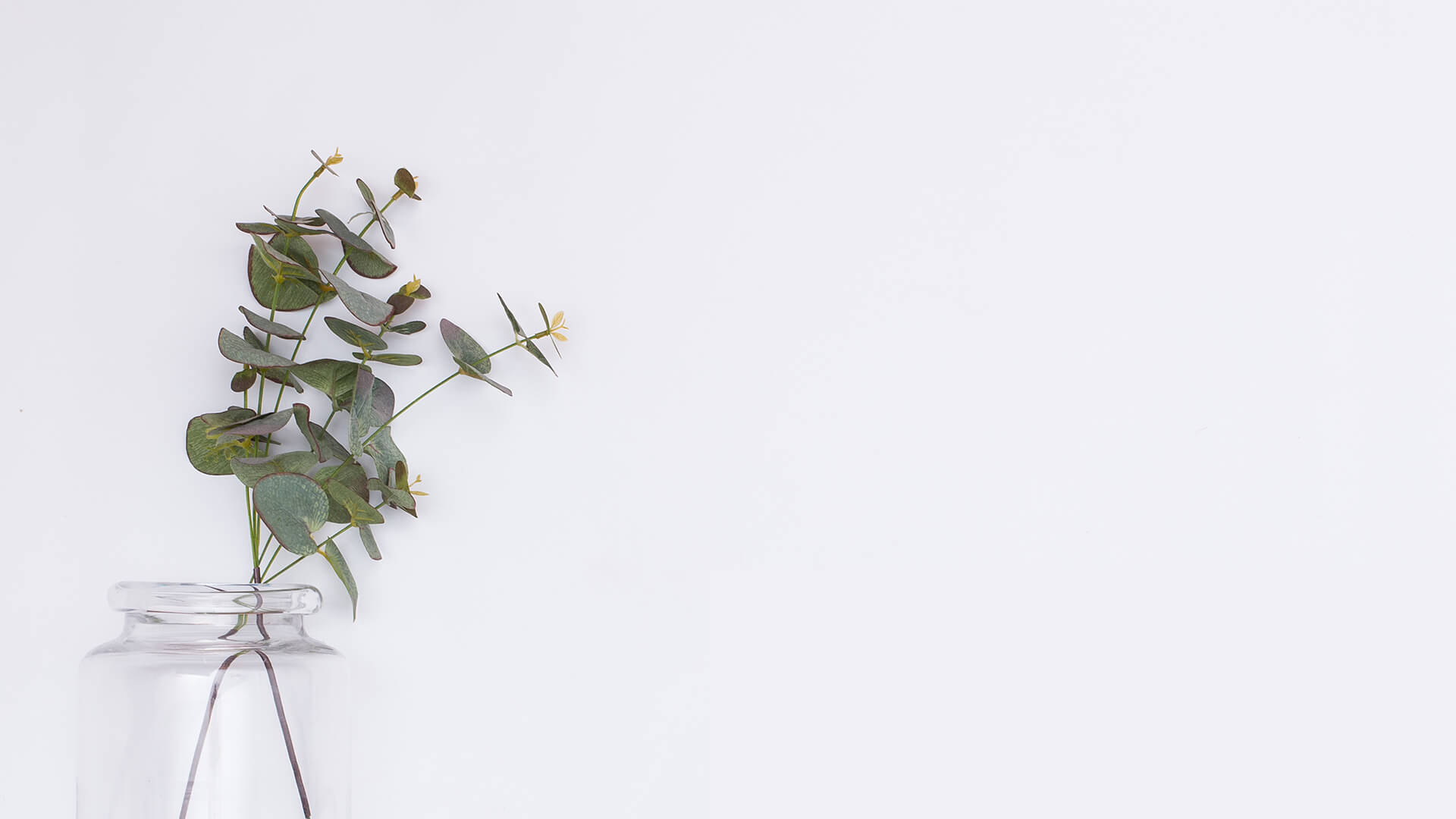 中興國小107學年度
輔導知能研習

目睹家暴兒少的辨識與處遇
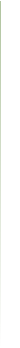 林汶慧
108.04.03
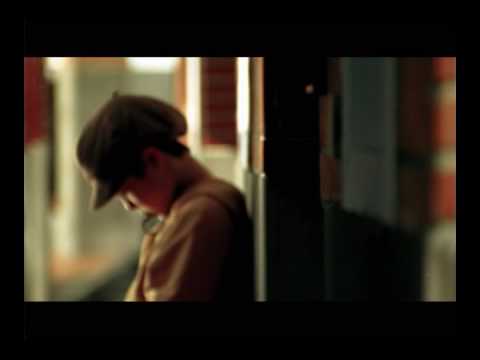 認識暴力的本質
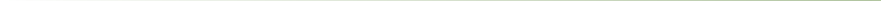 控制：我要決定一切
--全部都得聽我的，你沒有說話的餘地！
權力：我理所當然可以這麼做
--我就是有資格對你這麼要求！
佔有：你是我的所有物~
--你是屬於我的，我可以決定怎麼對待你！
貶低：我是你的一切
--沒有我，你什麼都不是！
常見的家庭暴力類型
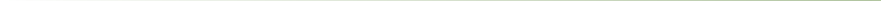 身體暴力：推撞、踢打、掌摑。             
言語暴力：羞辱、岐視、嚴重苛責。  
精神暴力：恐嚇、威脅、控制經濟、限制行動自由
          、目睹家暴等。
性暴力：強迫的性行為、亂倫、不當性對待等。
家庭暴力的基本概念
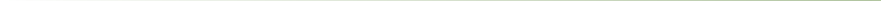 家庭暴力可能發生在各個家庭。
家庭暴力可能發生在任何型態的親密關係中。
暴力行為是學習而來的。
施暴者必須為其個人的暴力行為負責。
當受暴者離開施暴者之後，其所必須承擔的危險程度經常會提高。
受暴者的行為反應經常是為了確保生存機會。
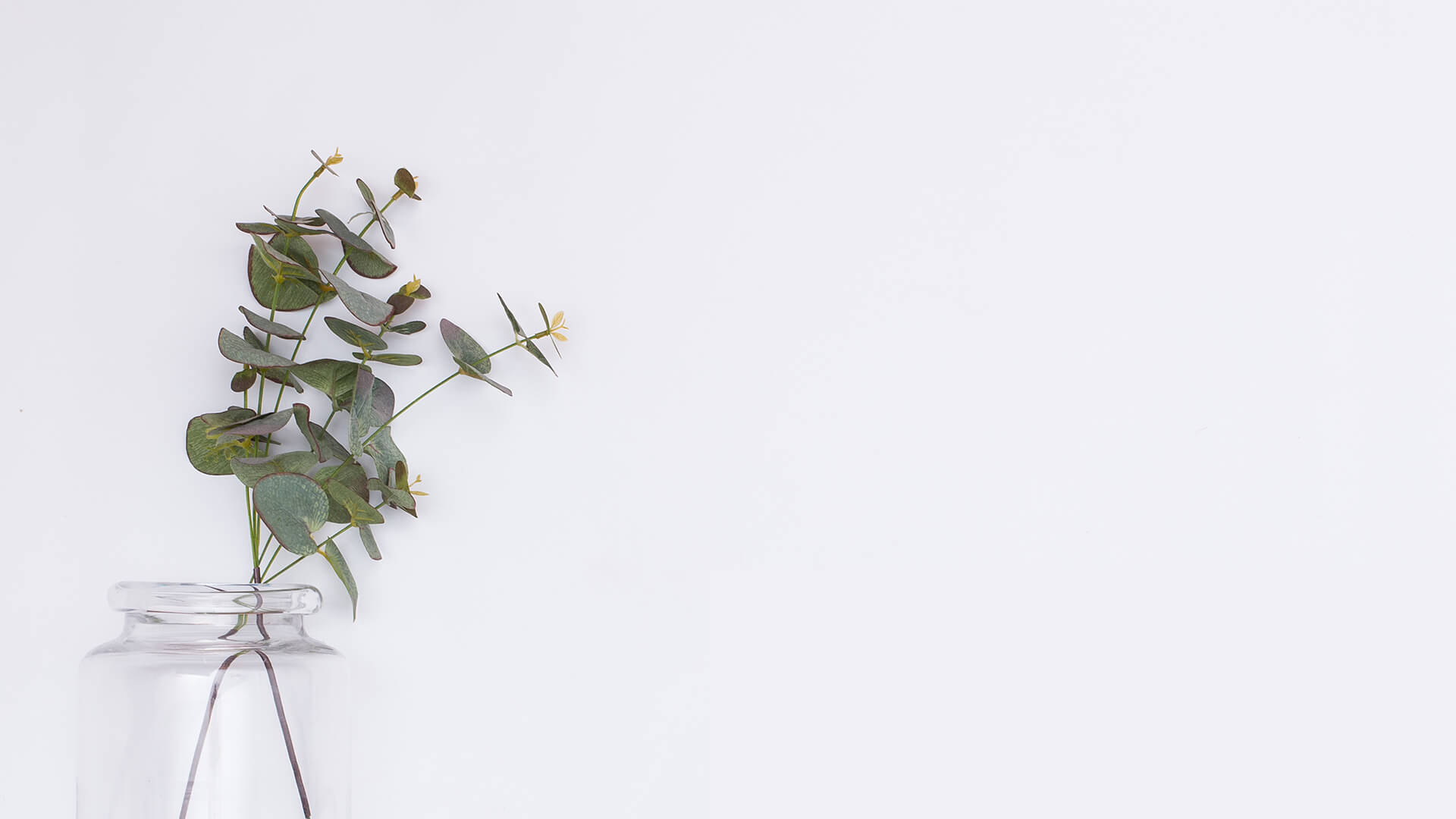 家庭暴力防治法
對於身心發展未臻成熟之兒童及少年，目睹家庭暴力亦可能對其造成身心傷害與負面影響，為加強保護該群潛在被害人，家庭暴力防治法於104年1月23日增訂第三款有關目睹家庭暴力之定義。
第五十條  醫事人員、社會工作人員、教育人員、保育人員、警察人員、移民業務人員及其他執行家庭暴力防治人員，在執行職務時知有疑似家庭暴力，應立即通報當地主管機關，至遲不得逾二十四小時。
認識目睹兒少
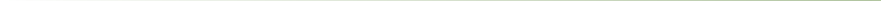 直接看見：當場看見身體暴力、言語暴力、性暴力等傷害
指18歲以下之兒童及少年，目睹雙親之一方對另一方施予暴力或虐待。包括了：
01
02
間接聽到：雖然沒有親眼目睹，但可能是在房間或黑暗中聽到雙親爭吵、打鬥的聲音。
03
事後觀察：事後觀察到父/母親身上的傷痕、沮喪、傷心的心情，或是看到家中被毀損的物品。
目睹家暴對兒少的影響~認知層面
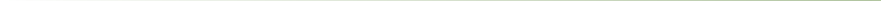 暴力是正常的、普遍的，處理衝突的有效方法就是使用暴力，暴力可以是憤怒情緒的發洩方式。
任何人都可以使用權力對待弱小的對象。
愛伴隨著暴力是很正常的現象。
目睹家暴對兒少的影響~情緒層面
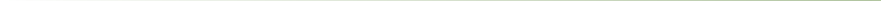 高度焦慮：孩子經常擔心受暴者與自己的安危，可能導致     
                    上課不專心，或是人際關係的衝突。
憤　怒：對於施暴者的暴力或受暴者的無能感到憤怒。
合理化：為了讓自己好過一些，只好接受暴力是家庭生
                活的一部份。
責備自己：孩子認為暴力的發生是自己的錯。
目睹家暴對兒少的影響~情緒層面
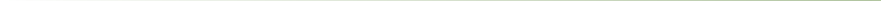 否認或壓抑：試圖假裝自己一切都很好。
複雜糾葛的矛盾情緒：對施暴者的行為感到憤怒，但又
                                        喜歡與施暴者共處的愉快時光。
深深的無力與無助：經驗日復一日的暴力事件不斷重複
                                    發生，讓孩子對別人、對未來都失
                                    去了信心與希望。
影片欣賞
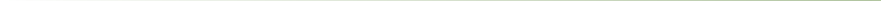 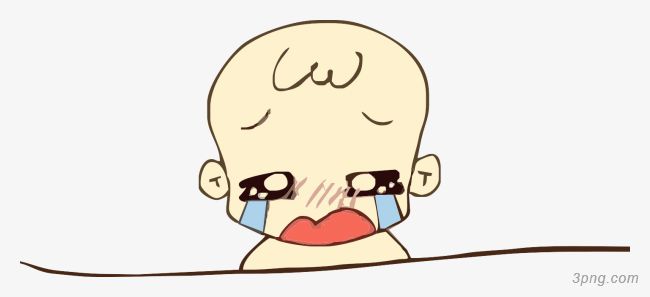 目睹暴力對兒少發展的影響─幼兒篇
影片欣賞
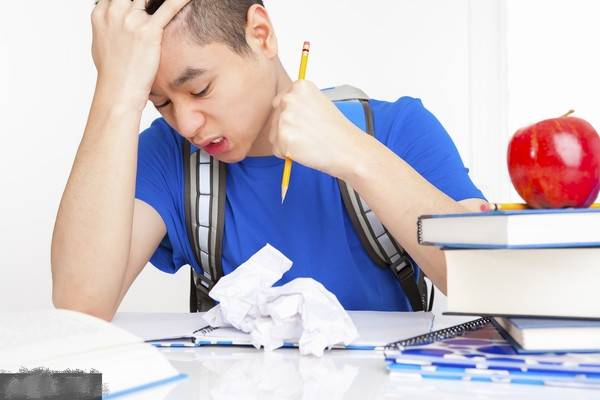 目睹暴力對兒少發展的
影響─青少年篇
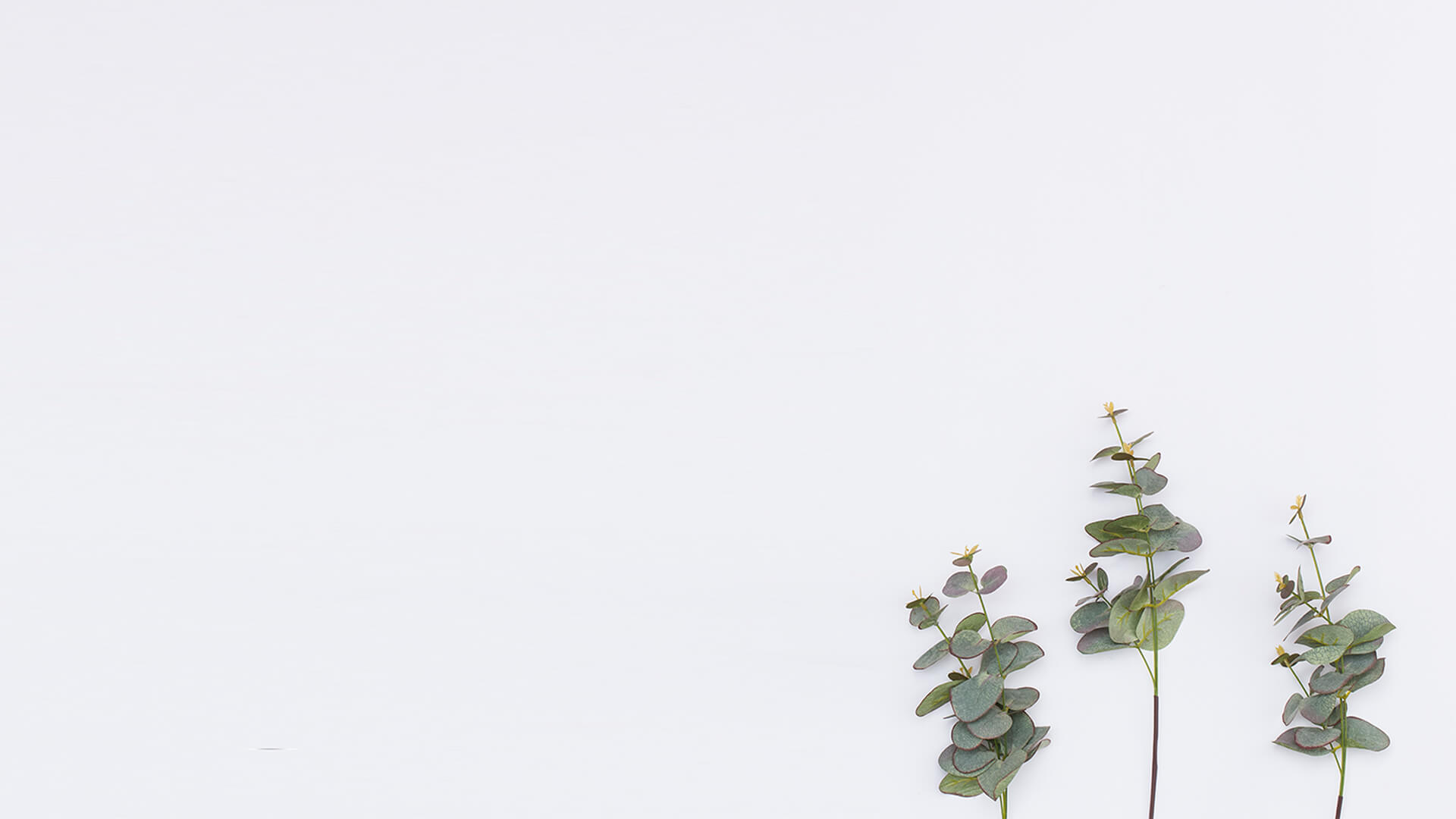 當發現學生是目睹兒，您可以這麼做：

直接關懷目睹暴力兒童生活狀況。
2. 將非暴力的學習融入教學課程，提供兒童正確的暴
    力認知。
3. 創造更多正向經驗與成就。
4. 協助學生發展衝突解決和人際互動技巧。
5. 察覺危機，必要時轉介其他系統處理
    (校內外輔導人員) 。
目睹兒少在二級輔導的處遇
如接獲目睹兒少事件知會，確定事實成立，即對案主進行三個月的晤談(視案家情況增加追蹤期)，輔導工作內容如下：
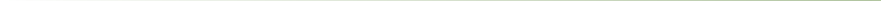 01
評估目睹家庭暴力對孩子目前生活的危機程度。
02
釐清孩子對於目睹經驗的感受並協助其整理。
03
加強孩子生活中正向人際關係的連結。
04
長期的陪伴。
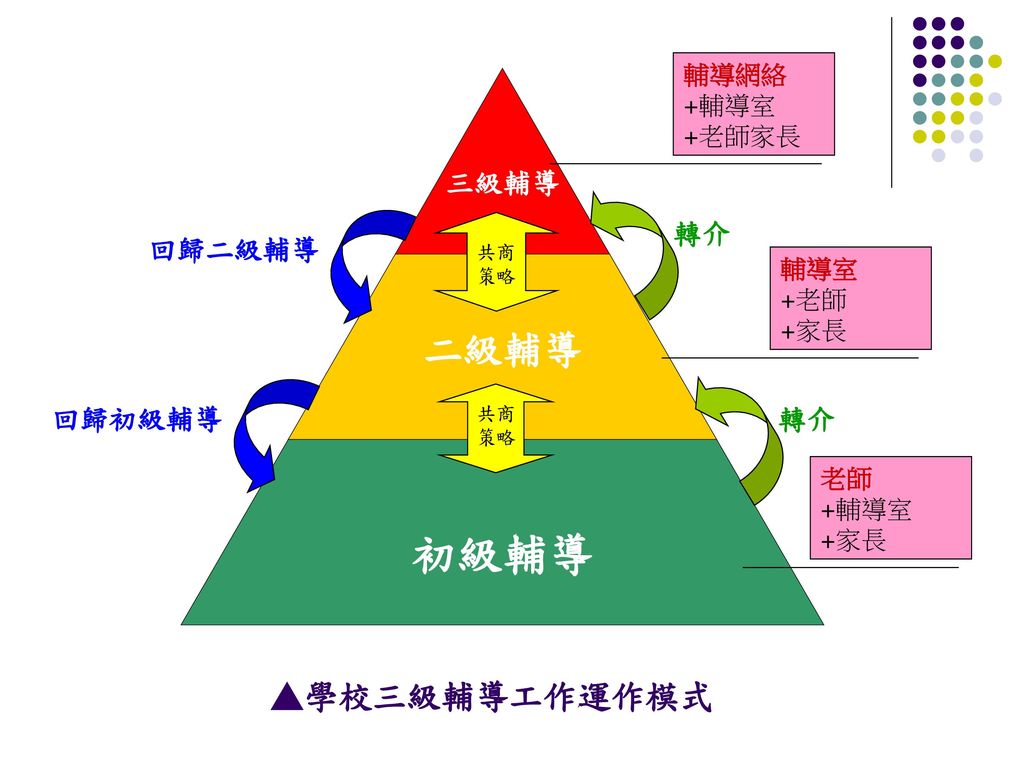 2019年经验&总结
Lorem ipsum dolor sit amet, consectetur adipiscing elit
添加标题名称
Lorem ipsum dolor sit amet, consectetur adipiscing elit. Donec luctus nibh
添加标题名称
Lorem ipsum dolor sit amet, consectetur adipiscing elit. Donec luctus nibh
添加标题名称
Lorem ipsum dolor sit amet, consectetur adipiscing elit. Donec luctus nibh
添加标题名称
Lorem ipsum dolor sit amet, consectetur adipiscing elit. Donec luctus nibh
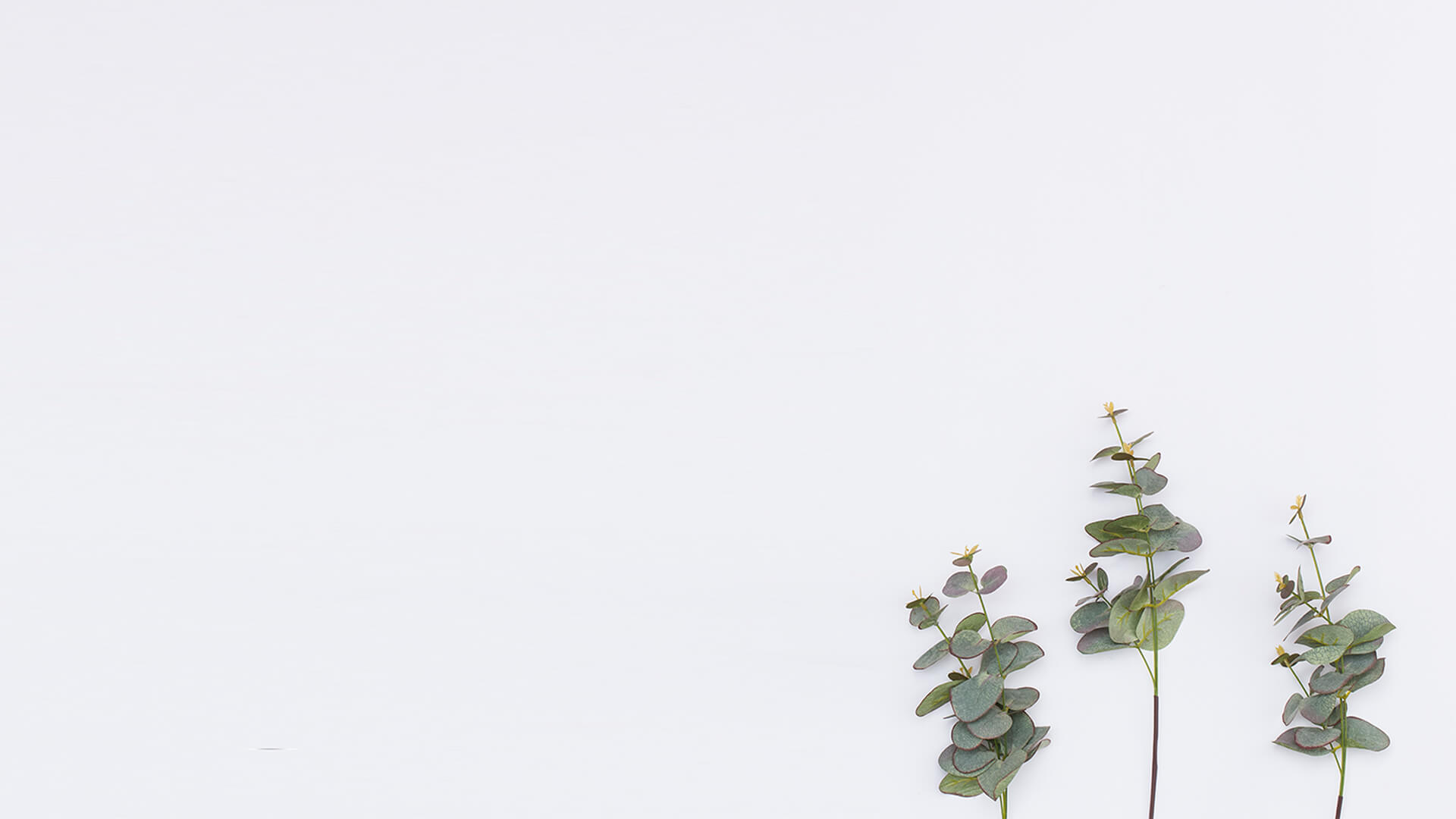 目睹兒輔導相關資訊
善牧基金會 See More 目睹兒復原計畫網站
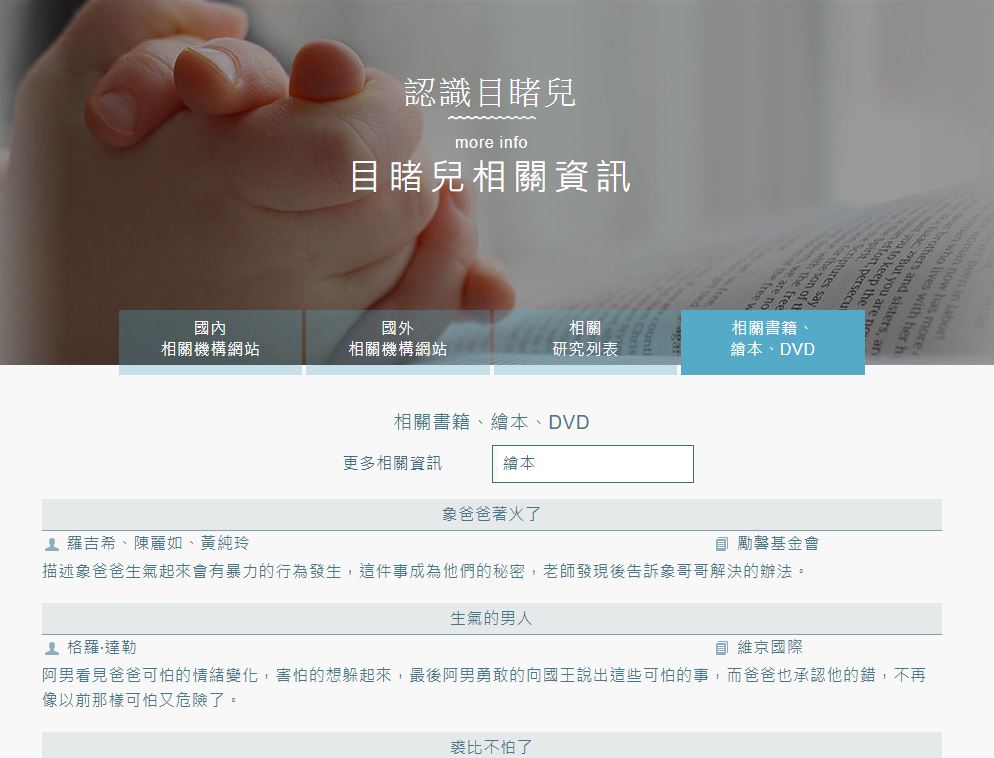 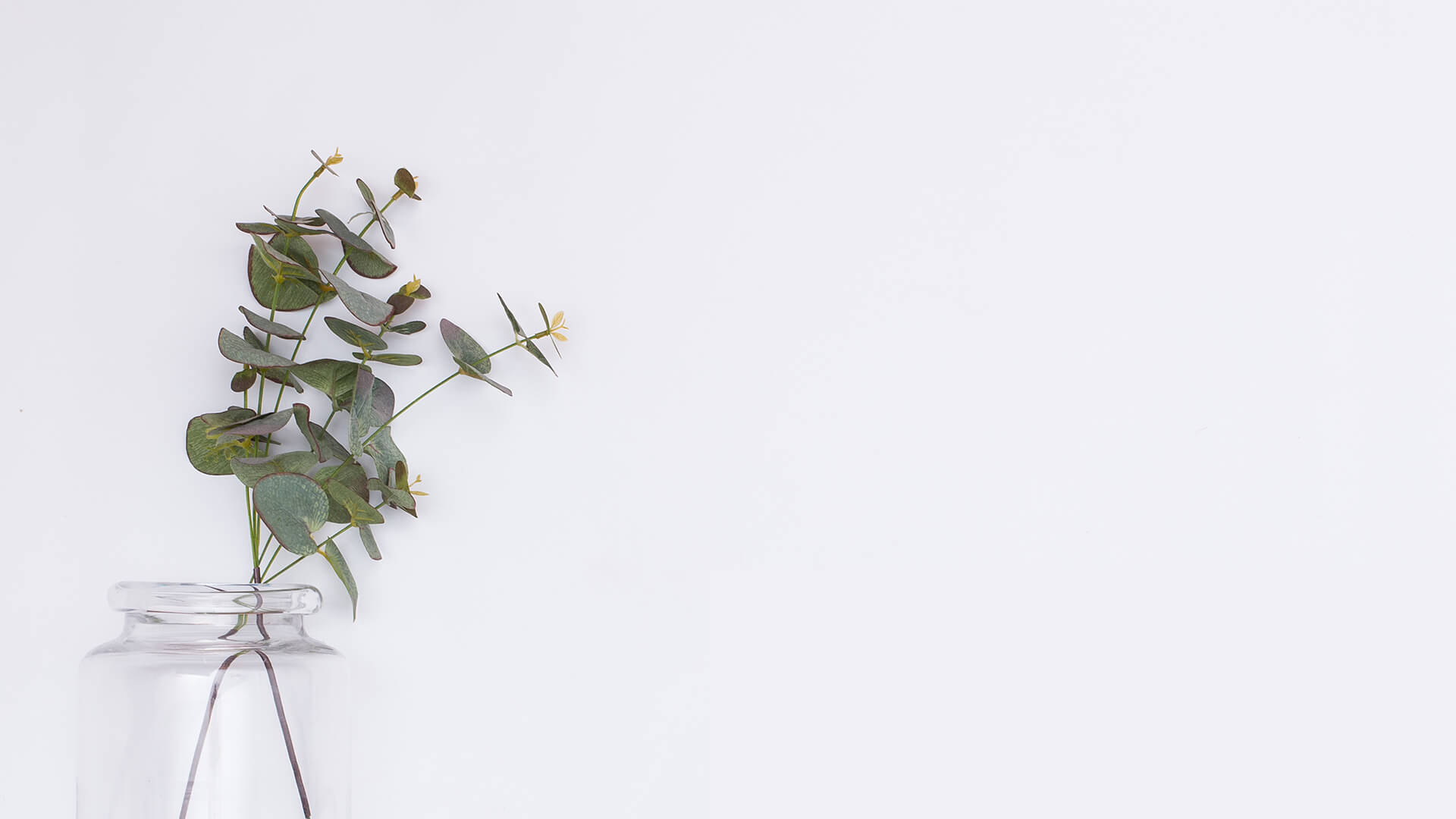 孩子的生命裡因有您
而變得更美好


感謝聆聽